Niemieckie obozy koncentracyjne
O dojściu Hitlera do władzy i konsekwencjach jego działań
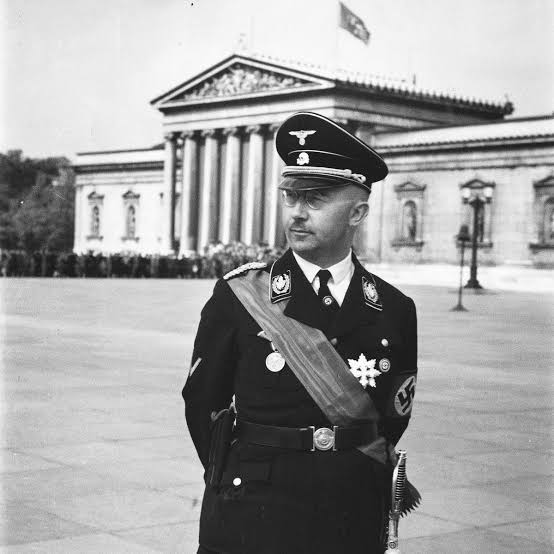 Jak powstał pierwszy obóz koncentracyjny
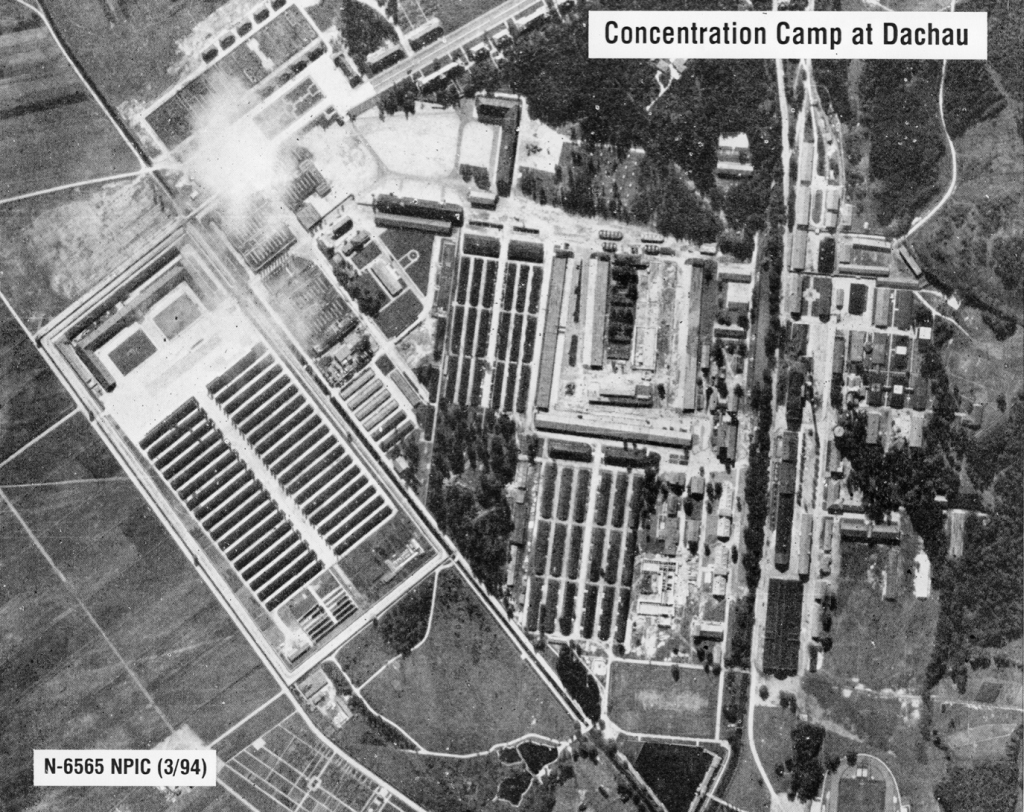 [Speaker Notes: Zsyłano tam więźniów politycznych, w 1935 powstała ustawa norybmerska, która odbierała prawa żydom – obywatelstwo, możliwość wykonywania wielu zawodów, zakaz małżeństw z Aryjczykami – Niemcami. 9/10.11.1938 – noc kryształowa – pierwszy pogrom żydów]
Holokaust